大阪府版「にも包括」ポータルサイト　情報シート
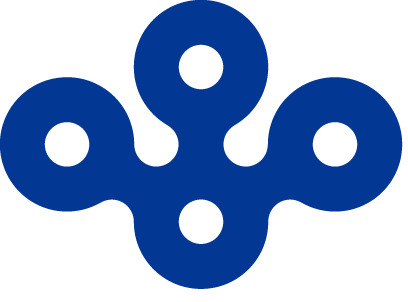 02
03
01
富田林保健所
「にも包括」協議の場
情報
窓口
「にも包括」協議の場では、こんな活動をしています。
こんな情報があります。
精神保健福祉に関する相談窓口はこちらです
01
窓口
精神保健福祉に関する相談は、下記にご連絡ください。
大阪府富田林保健所　地域保健課
　　　　　　　住　　所　　　：　　〒584-0031 富田林市寿町3-1-35

　　　　　電話番号　　　：　　0721-23-2684（直通）

　　　　　担　　当　　　：　　精神保健福祉チーム
02
精神障がいにも対応した地域包括ケアシステムの構築のための協議の場について
具体的な内容
協議の場の名称
精神保健医療ネットワーク会議在宅療養部会
＜令和５年度実績＞

第１回 令和５年７月２６日（水）　１４時～１５時３０分
１．大阪府における精神科病院入院患者の状況
２．大阪府における「精神障がいにも対応した地域包括ケアシステム」および
　　「長期入院精神障がい者退院支援強化事業」について
３．精神科病院の現状について
４．市町村・委託相談支援事業所等の現状について


第２回 令和６年２月９日（金）　１４時～１５時３０分
１．令和４年度精神科在院患者調査・退院患者調査より（管内の状況）
２．精神障がいにも対応した地域包括ケアシステムについて
　　～現状と大阪府の取り組みについて～
３．精神保健福祉法改正について
４．精神科病院の地域移行の取組み状況
５．各市町村の協議の場及び地域移行・地域定着支援への取組み状況
開催頻度
年１回（令和６年度～）
協議の場の事務局
富田林保健所
協議の場の構成員
・精神科病院
　（青葉丘病院・大阪さやま病院・結のぞみ病院）
・市町村障がい福祉担当課
・委託相談支援事業所等（市町村会議事務局）
・大阪府こころの健康総合センター
・大阪府生活基盤推進課　広域コーディネーター(obs)　　　　　　　　　　　　　　　　　　　　　　　　等
03
情報提供
事業ホームページ
1
「大阪府における長期入院精神障がい者の退院の促進について」
https://www.pref.osaka.lg.jp/o090080/shisetsufukushi/entlassen-support/index.htm
富田林保健所ホームページ
2
「こころの健康相談に、精神保健福祉相談員や保健師が応じます」
https://www.pref.osaka.lg.jp/o100170/tondabayashihoken/bsoudan/index.html
こころの健康相談リーフレット
3
「保健所に相談してみませんか」
https://pref-osaka.cms8341.jp/cms8341/documents/95548/kokoronokenkousoudan.pdf